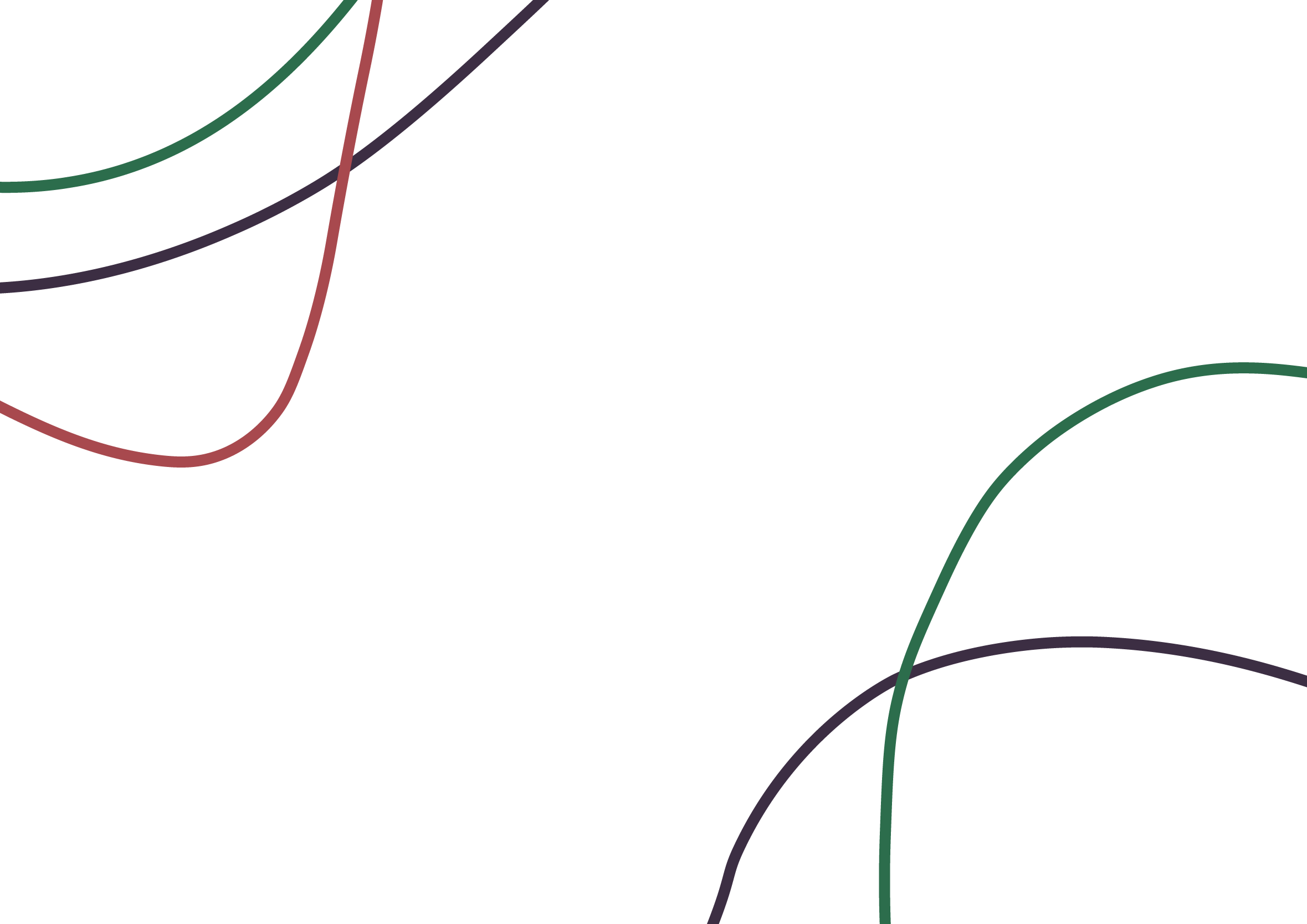 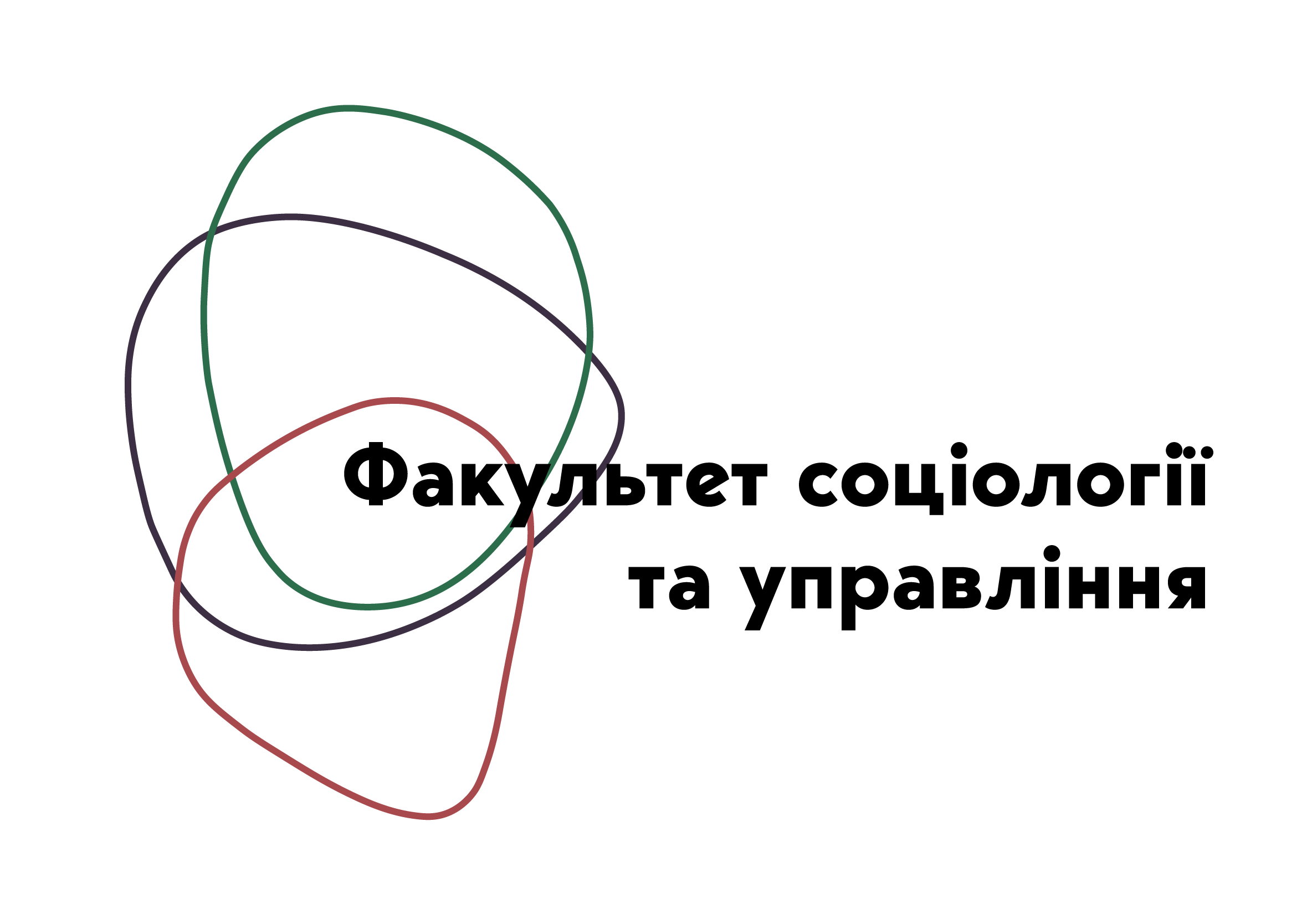 Соціологічні концепції віктимології
Концепція споживанняЖана Бодрійяра
Заняття підготовлене
кандидатом соціологічних наук,  доцентом кафедри соціології ЗНУ, членом Соціологічної асоціації України
КУЛИК МАРІЯ АНАТОЛІЇВНА
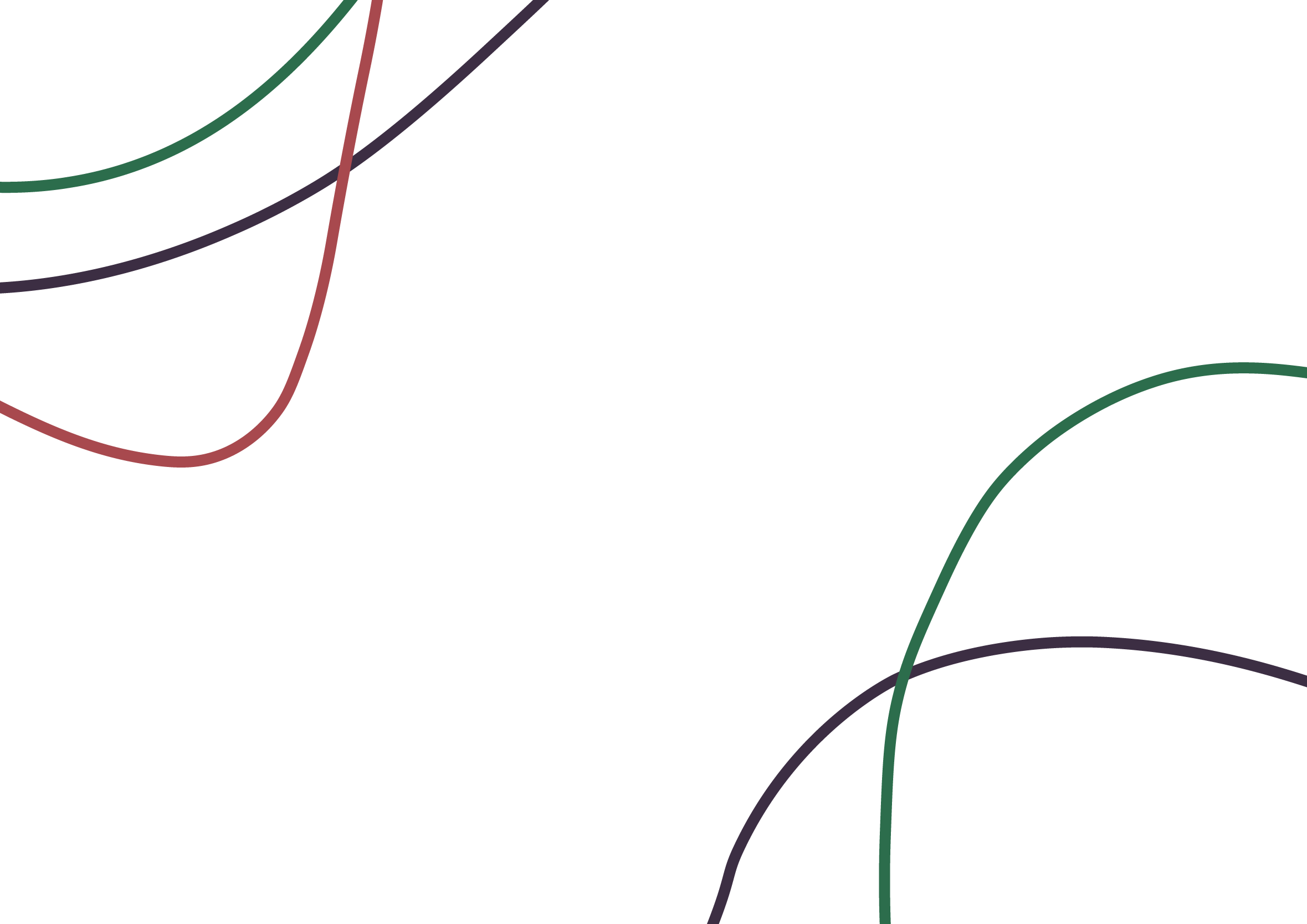 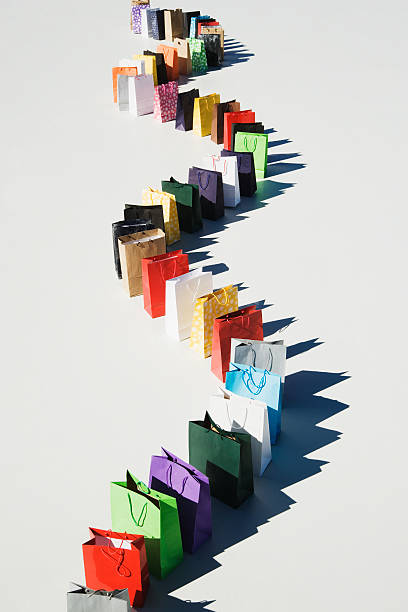 1. Що на Вашу думку є символом? 2. Що таке споживання?3. Які зміни відбулися у споживацьких практиках за останні 100 років?
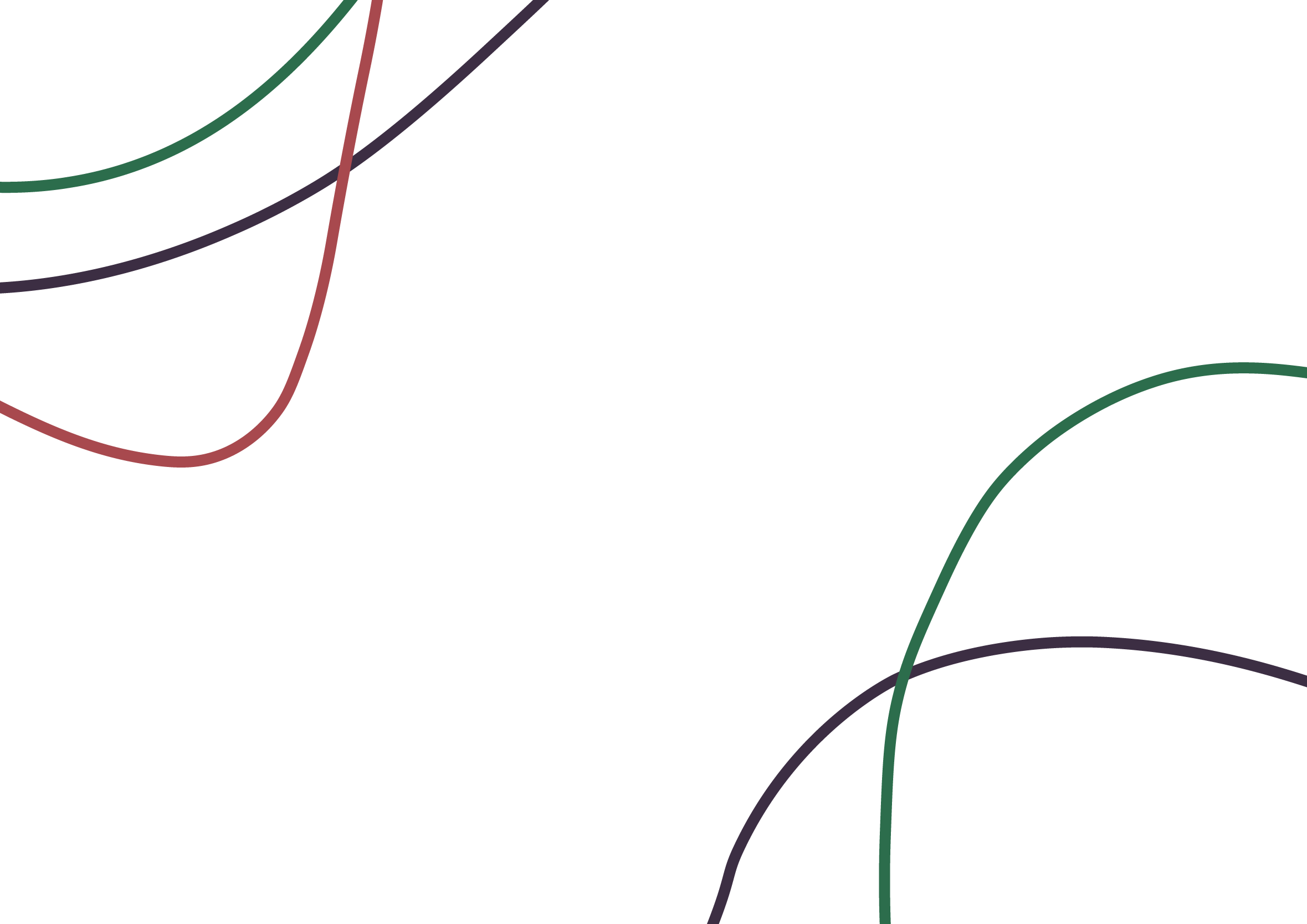 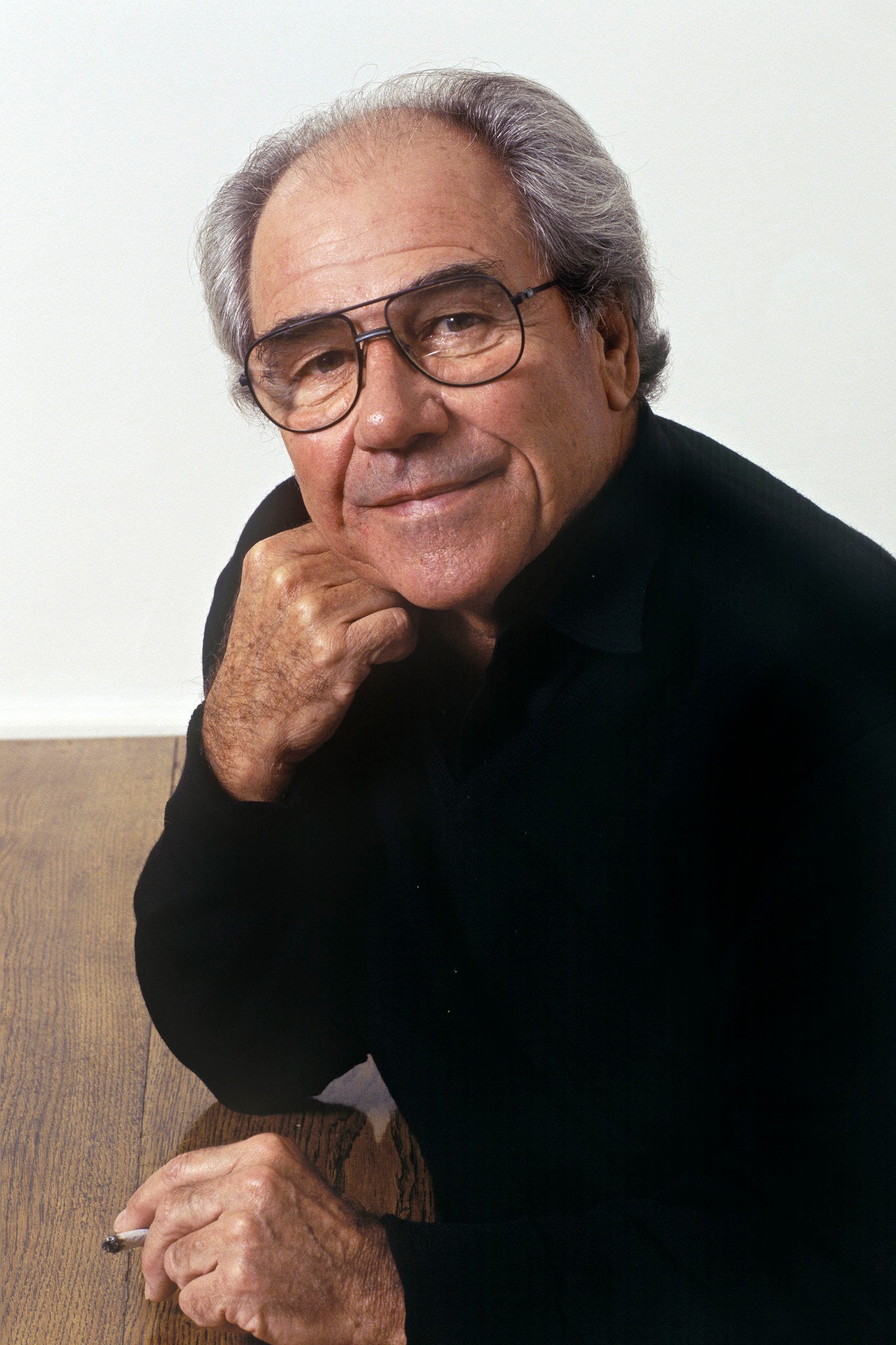 Жан Бодрійяр(1929-2007)французький соціолог радикальний посмодерніст
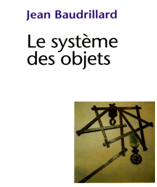 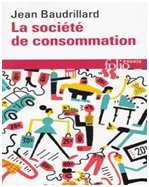 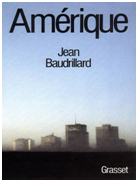 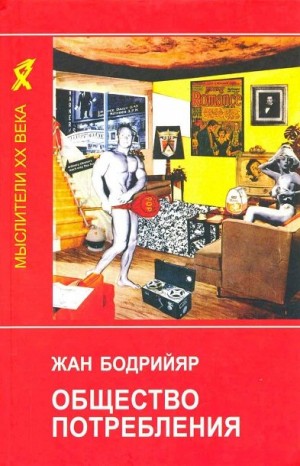 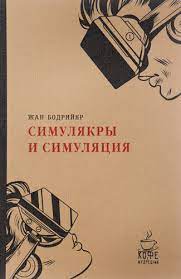 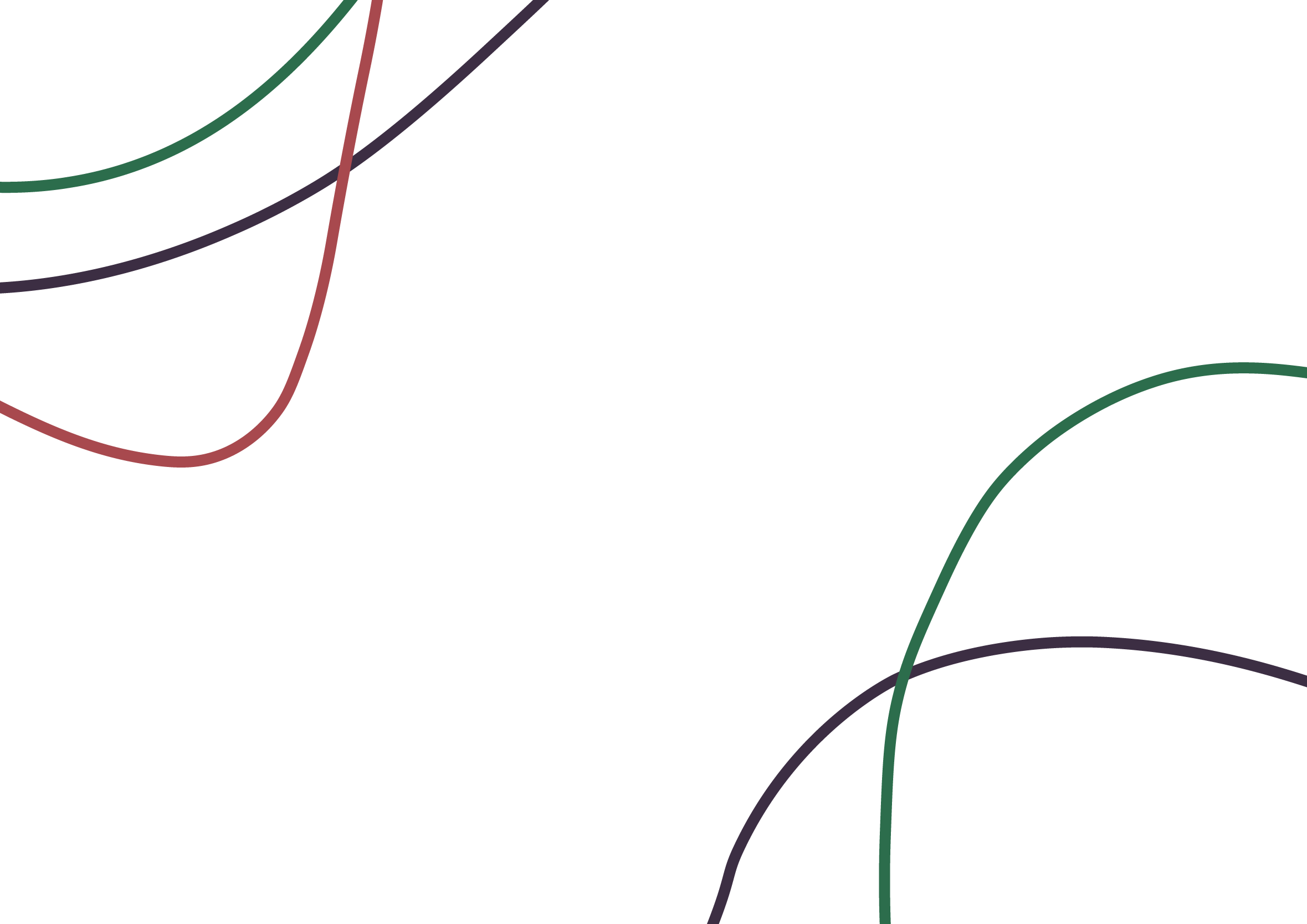 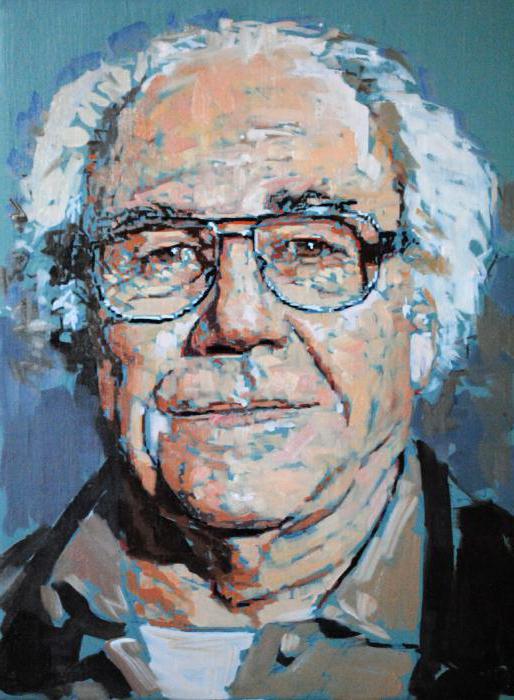 “Суспільство споживання” (1970):
- Споживання предметів вже не пов'язане з їх сутністю,  радше зі знаками цих предметів

 суспільство споживання є суспільством самообману, де немає почуттів, культури

 замість користі предмету з'являється поняття актуальності, сучасності та функціональності
 
 кітч – як атрибут суспільства споживання
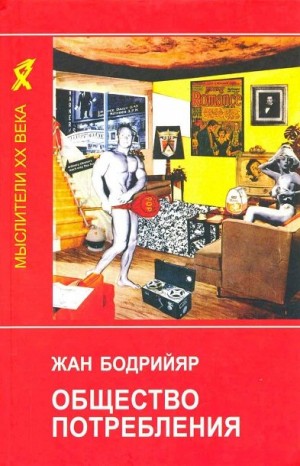 “Більшість французів мали дочекатися травня 1968, щоб дізнатися, що вони живуть в« суспільстві споживання ”
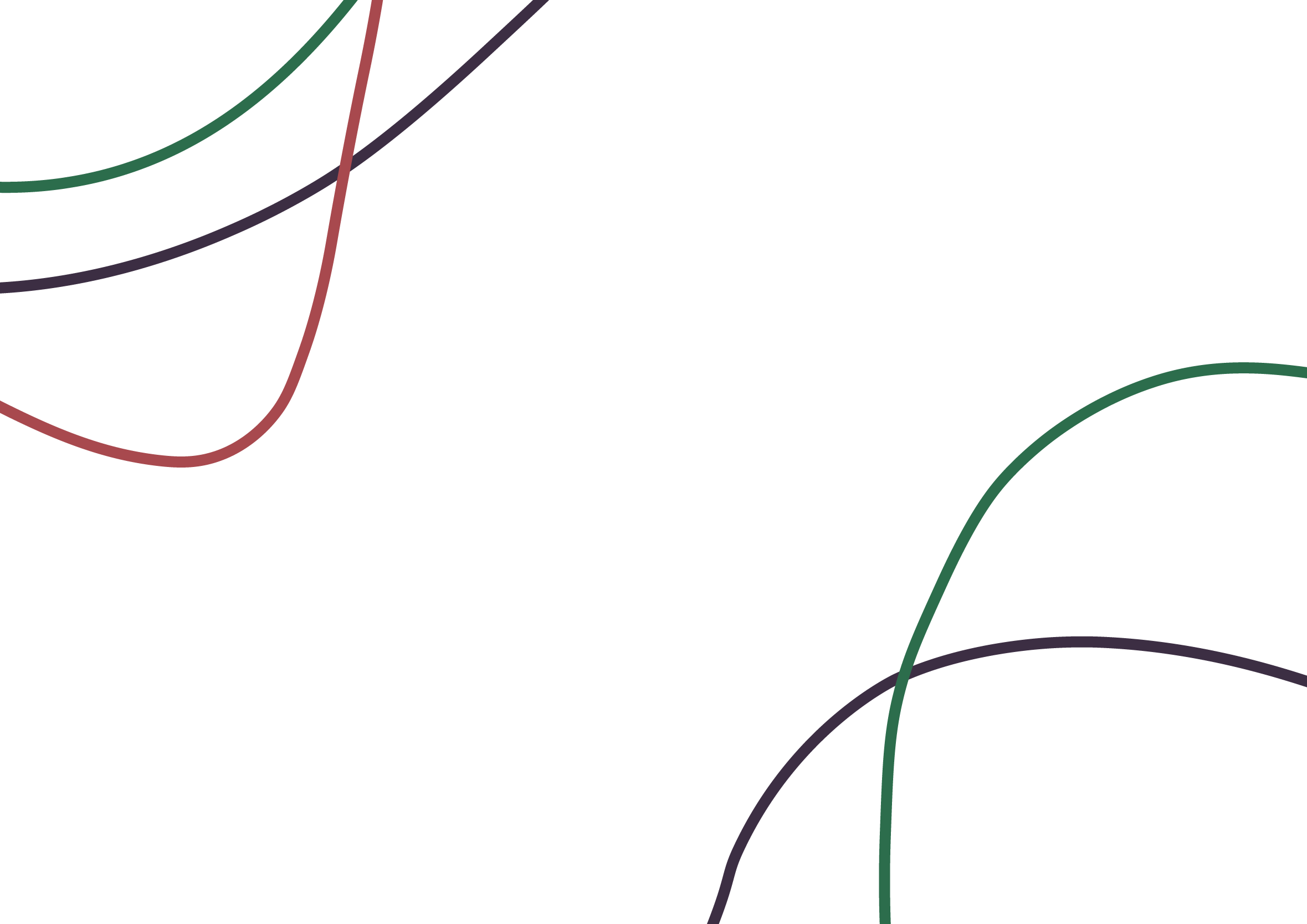 Спираючись на попередні тези, поясніть, яким чином названі тези виражаються у наведеному зображенні: 
- Споживання предметів вже не пов'язане з їх сутністю,  радше зі знаками цих предметів

 суспільство споживання є суспільством самообману, де немає почуттів, культури

 замість користі предмету з'являється поняття актуальності, сучасності та функціональності
 
 кітч – як атрибут суспільства споживання
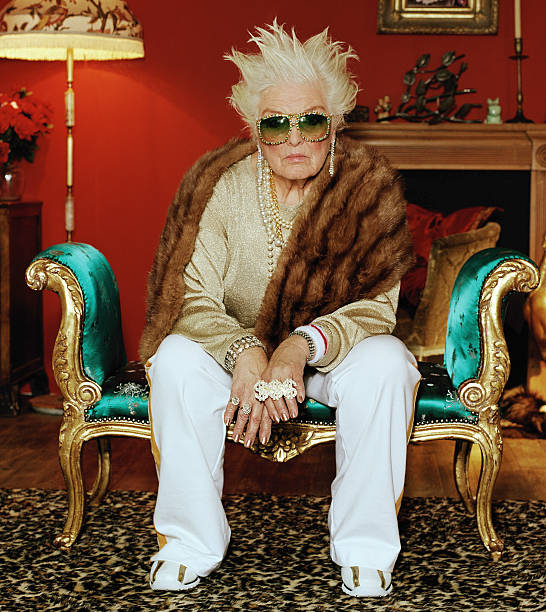 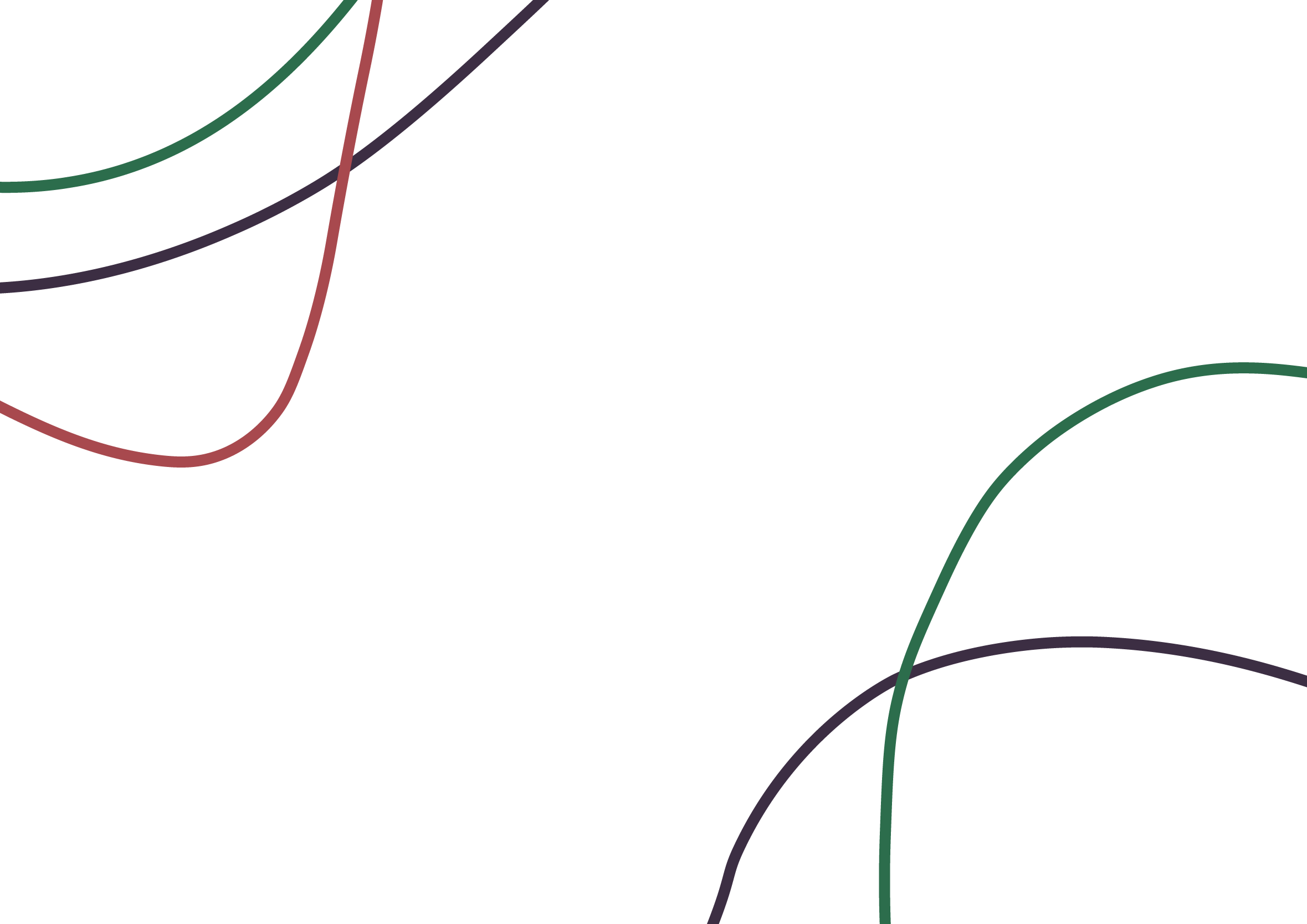 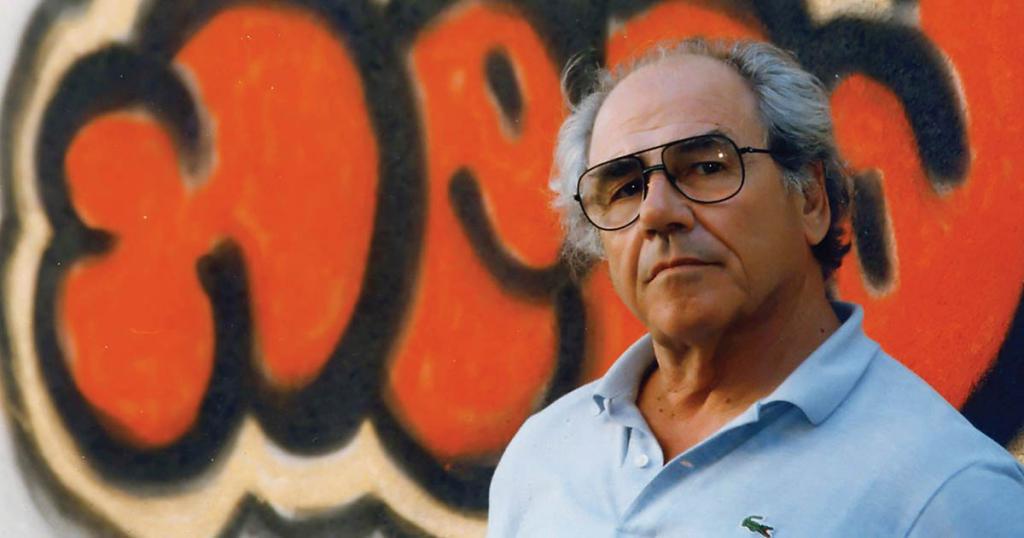 Символічний обмін як альтернатива обміну економічному (безперервні цикли отримання, віддачі та дарування)

 В суспільстві править не виробництво, а ЗМІ (і відповідно знаки)

 Знаки не мають під собою жодної суті, окрім себе та інших знаків
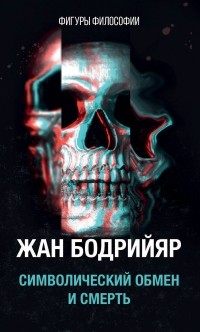 “Ми живимо з вами в добу вдавання та самопрезентацій!”
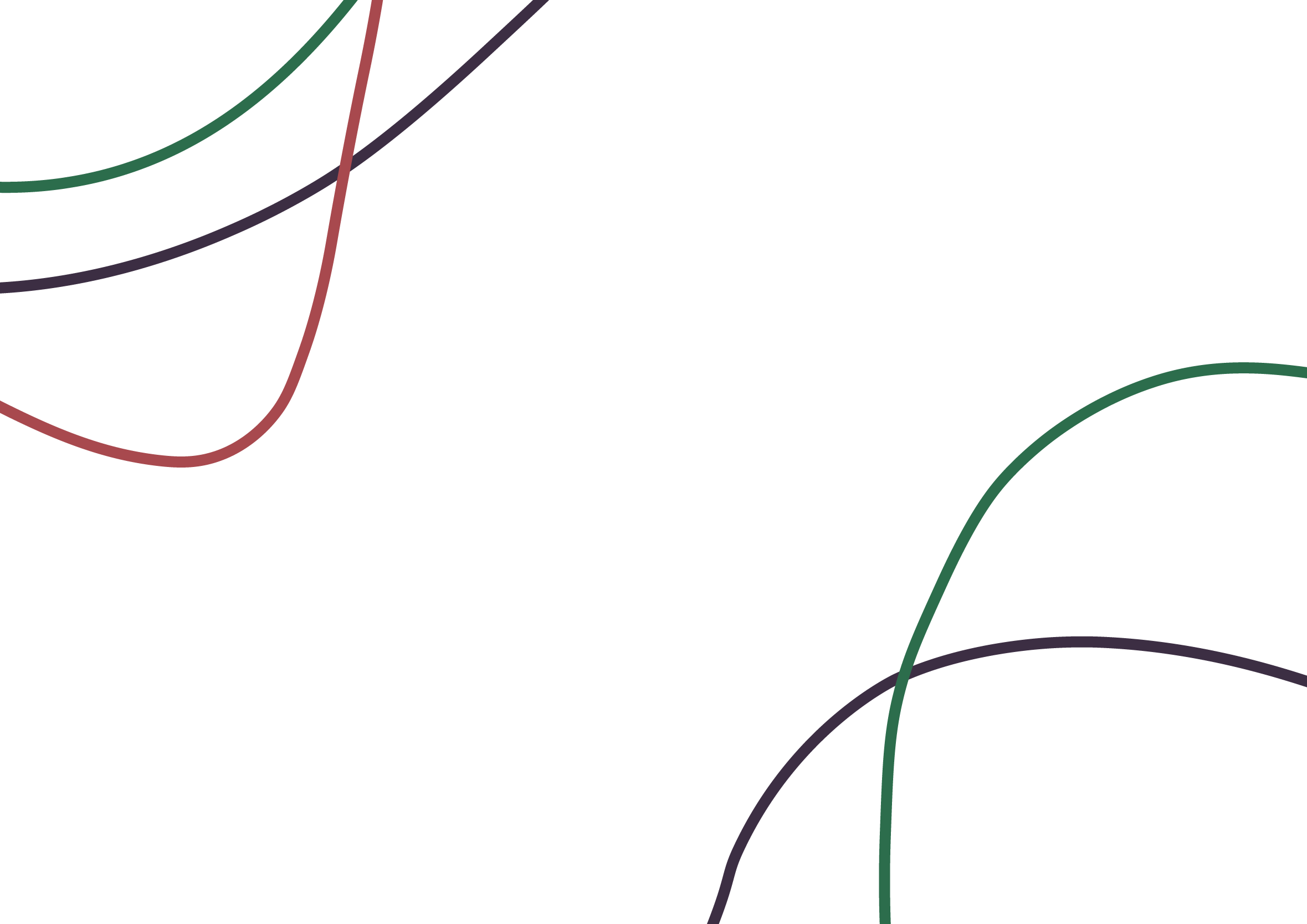 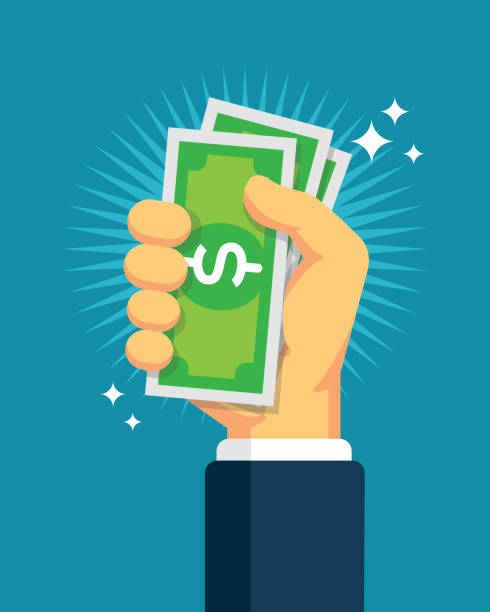 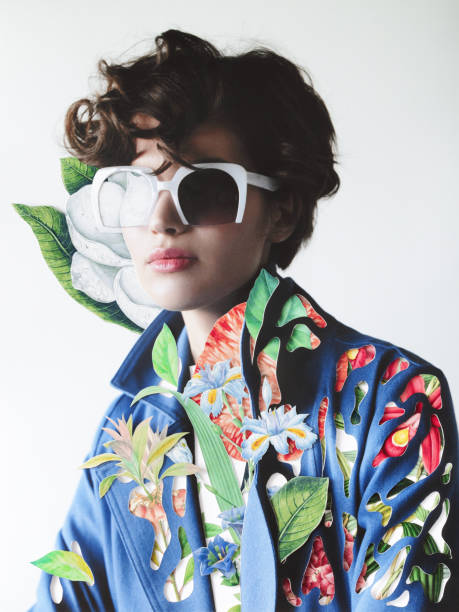 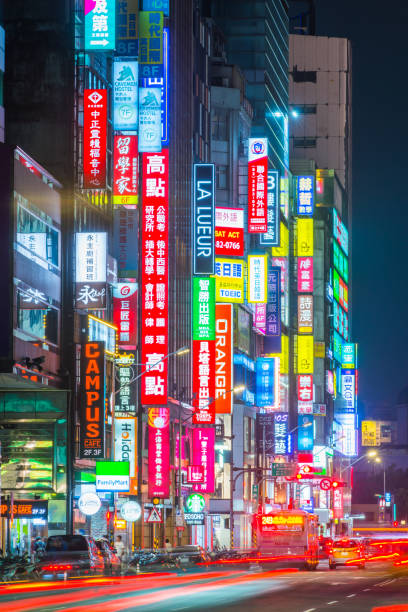 Використовуючі наведені приклади визначте:
який тип обміну лежить в основі даних комунікацій
 як відбувається і реалізовується сам процес обміну
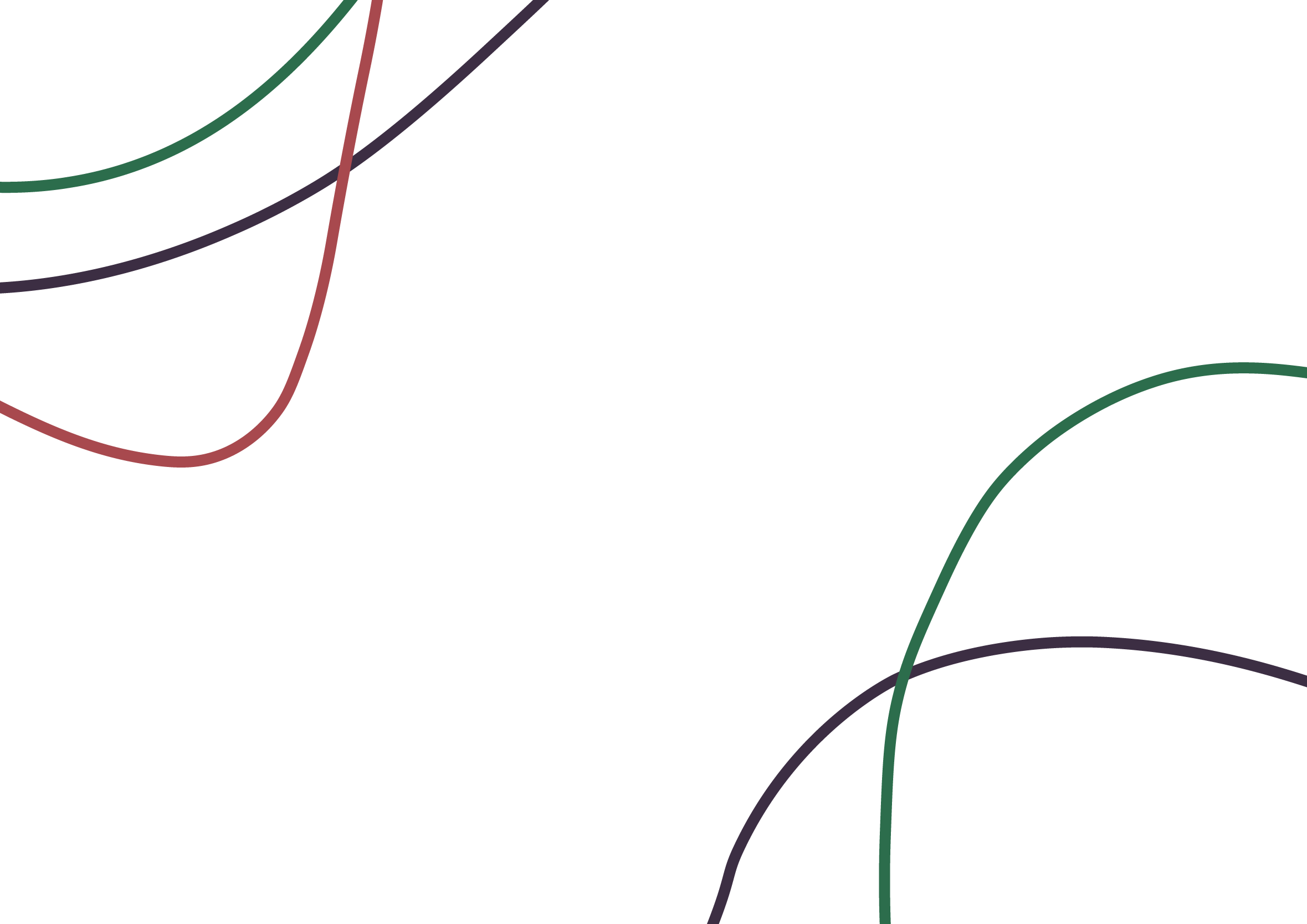 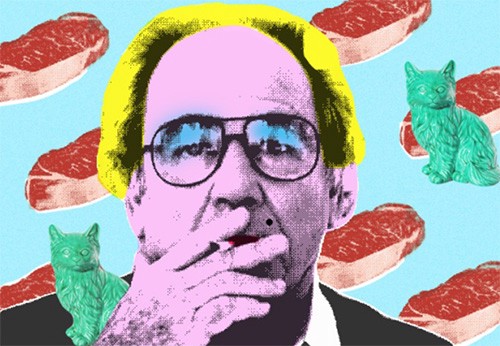 Процес вдавання призводить до створення симулякрів

 Ми знаходимось в суспільстві, де стає всі більше і більше інформації і все менше і менше сенсу

 інформація замість того, аби спонукати до комунікації займається її розігруванням
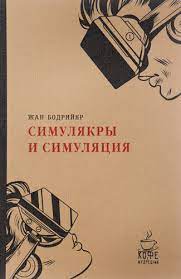 “Коли розмивається різниця між знаками та реальністю – все складніше стає відрізнити реальне від того, що її копіює”
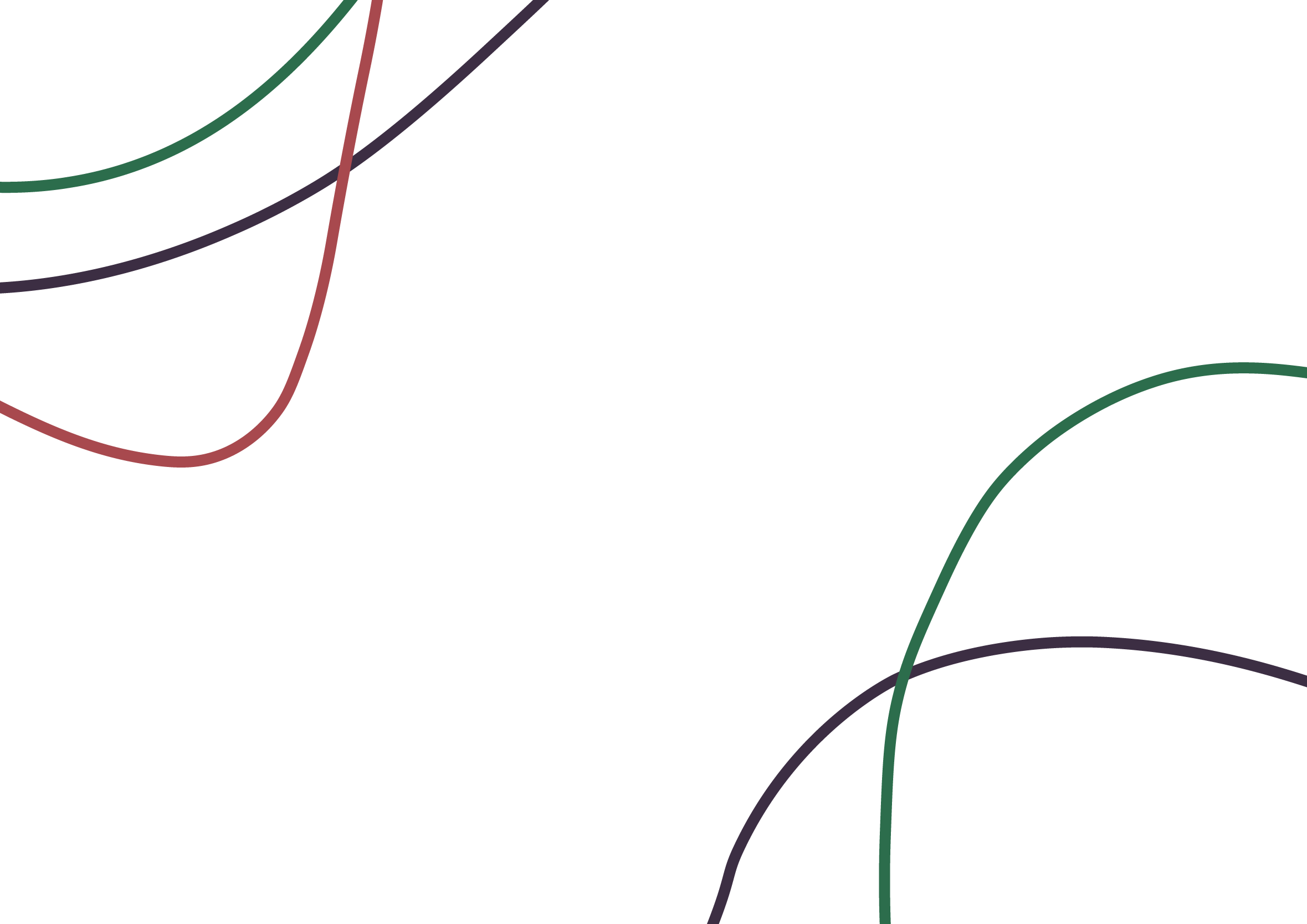 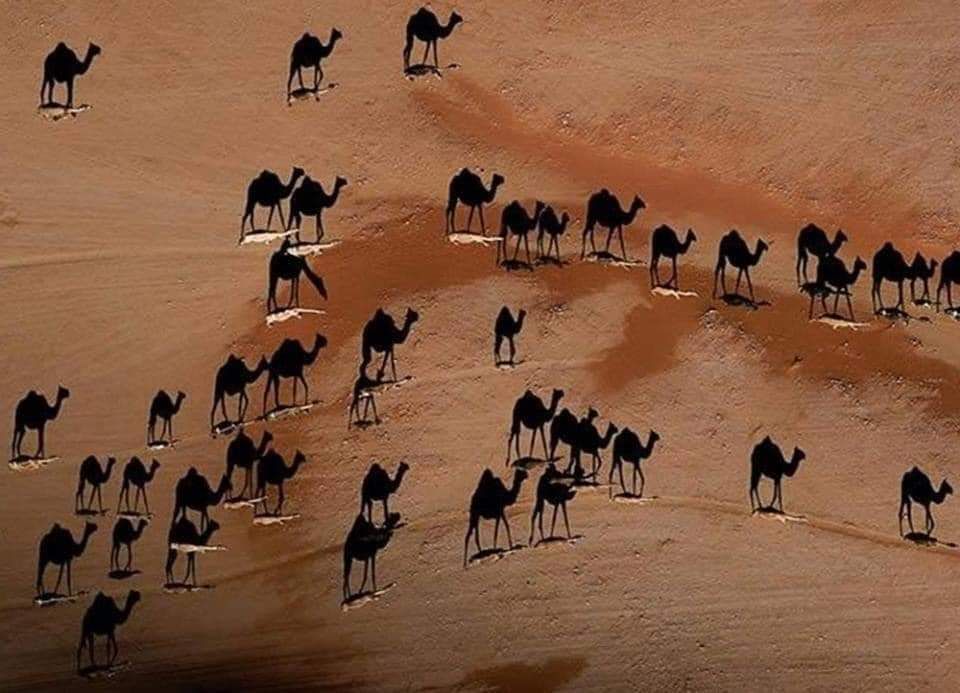 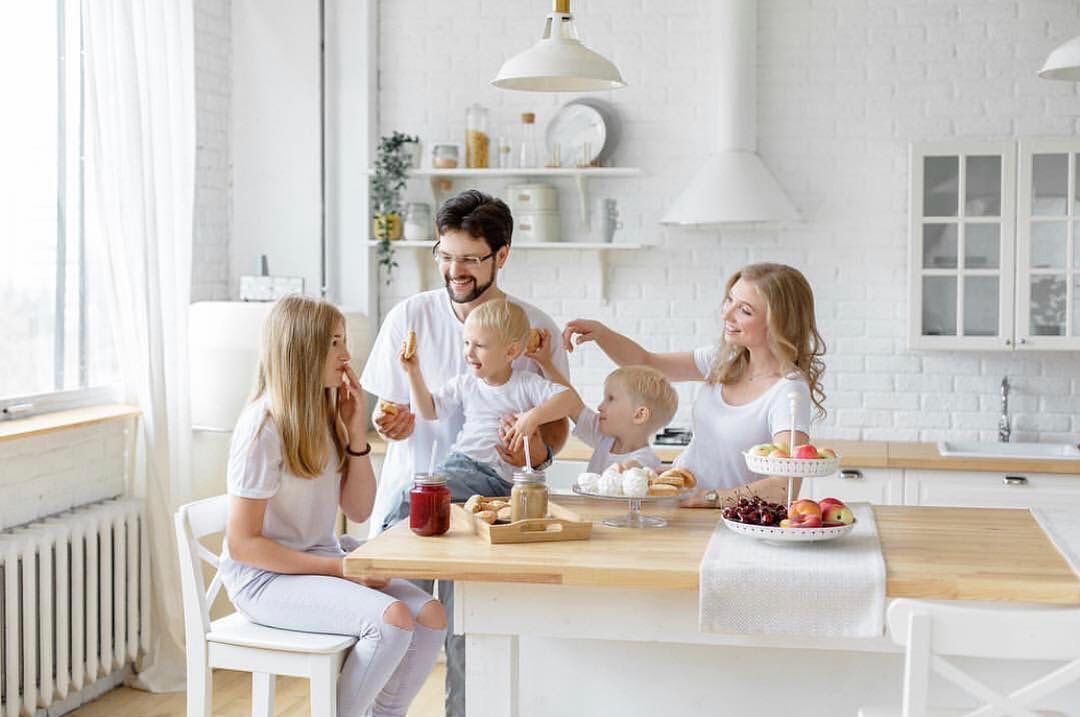 Симуляція – породження за допомогою моделей реального без джерела і реальності: гіперреальності
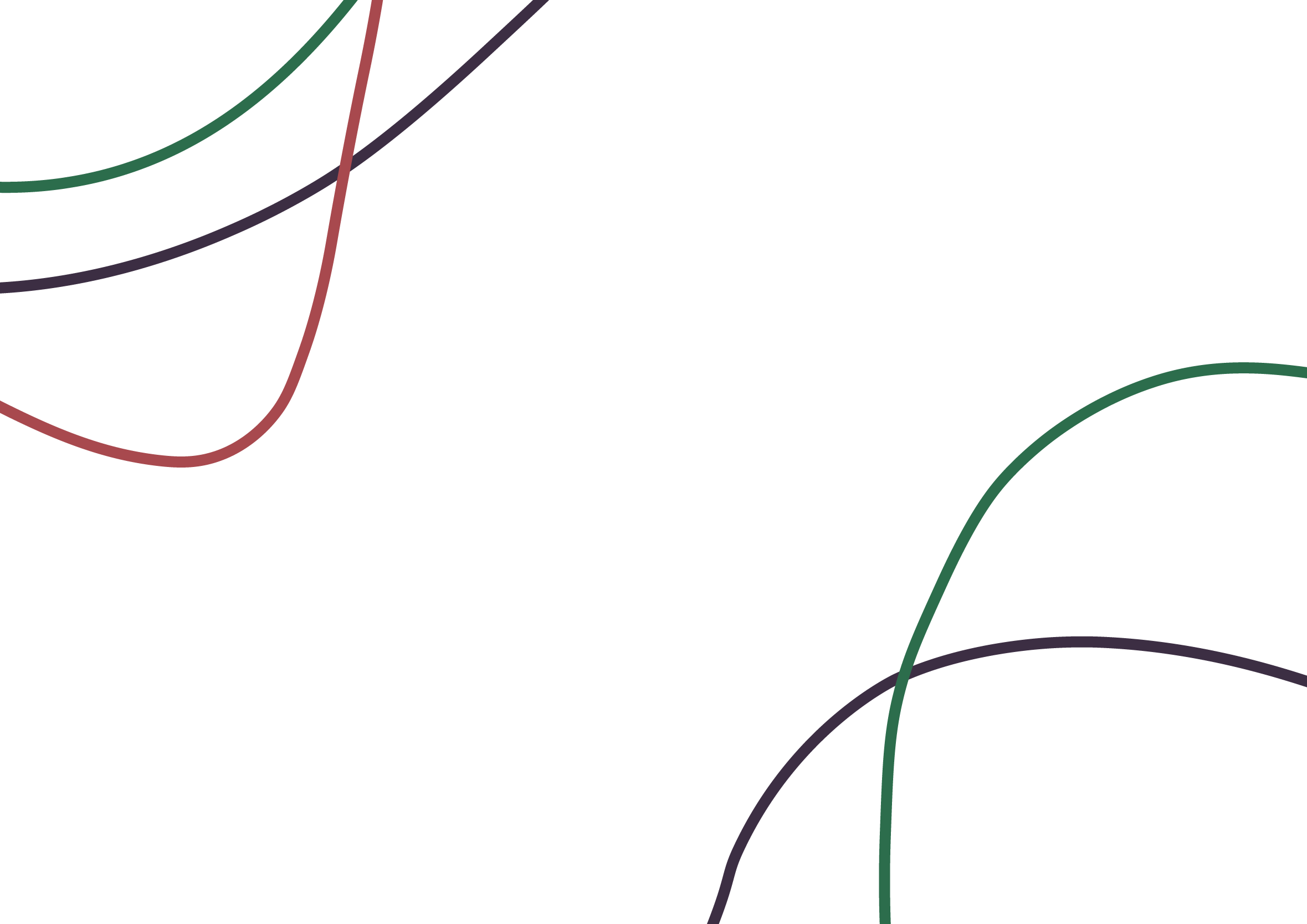 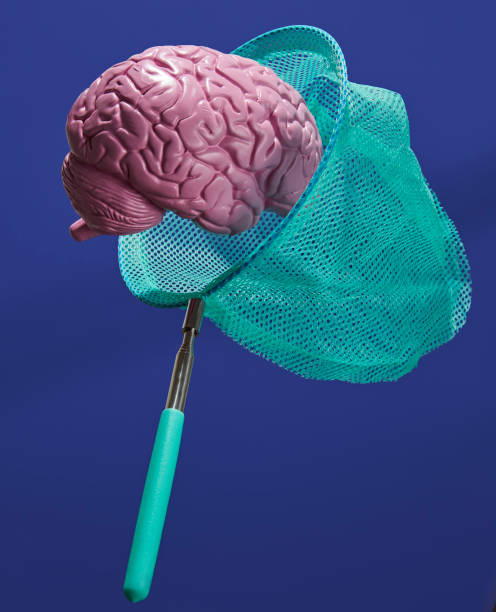 Поміркуйте: 1. Чи можемо ми обійти симуляцію та симулякри?2. Як ми можемо це зробити?3. Яким чином не потрапити під вплив реклами ?
ДЯКУЮ ЗА УВАГУ!
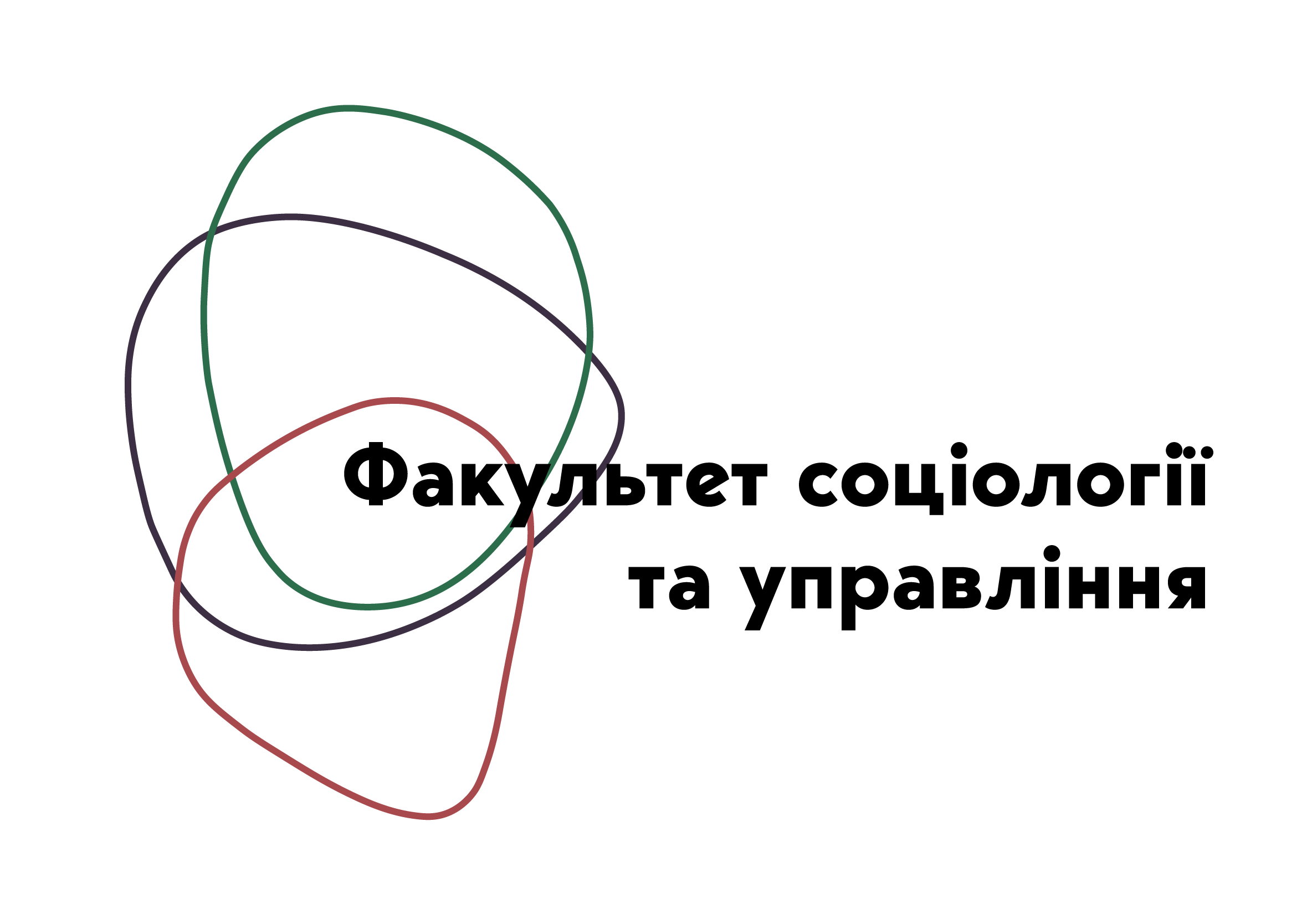 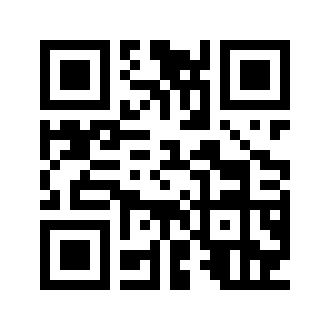 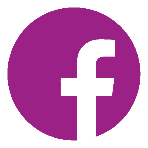 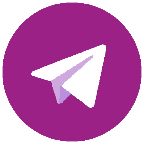 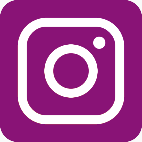 @fsu_znu